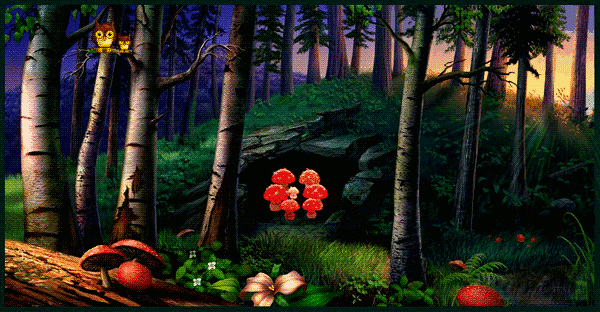 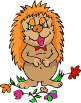 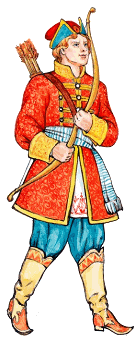 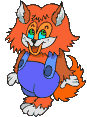 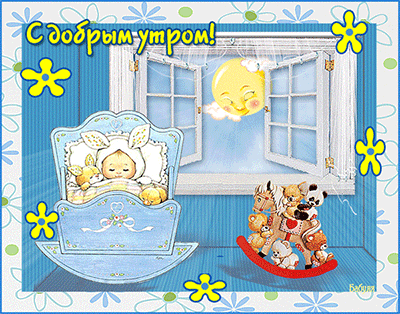 Солнце яркое встает
Петушок в саду поет
Наши дети просыпаются
В детский садик собираются.
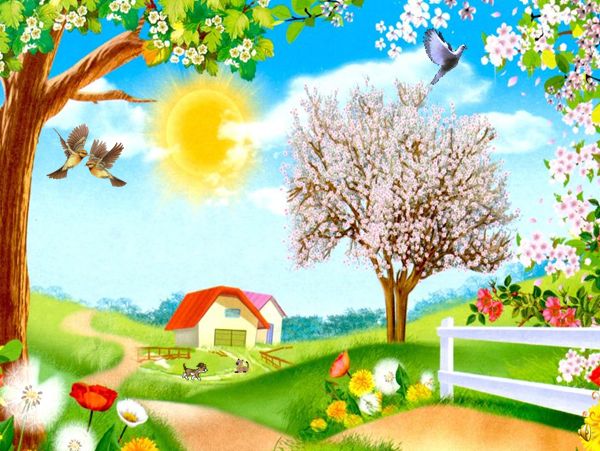 Солнце в небе
Ярко светит
На прогулку мы идем
Песни весело поем!